Правильные и неправильные дроби. Сравнение дробей.
Даны дроби:
Знаменатель дроби показывает, на сколько равные части разделили нечто целое
Числитель дроби показывает сколько таких частей взяли
Дробь, у которой числитель больше знаменателя или равен ему, называют неправильной
Дробь, у которой числитель меньше знаменателя, называют правильной
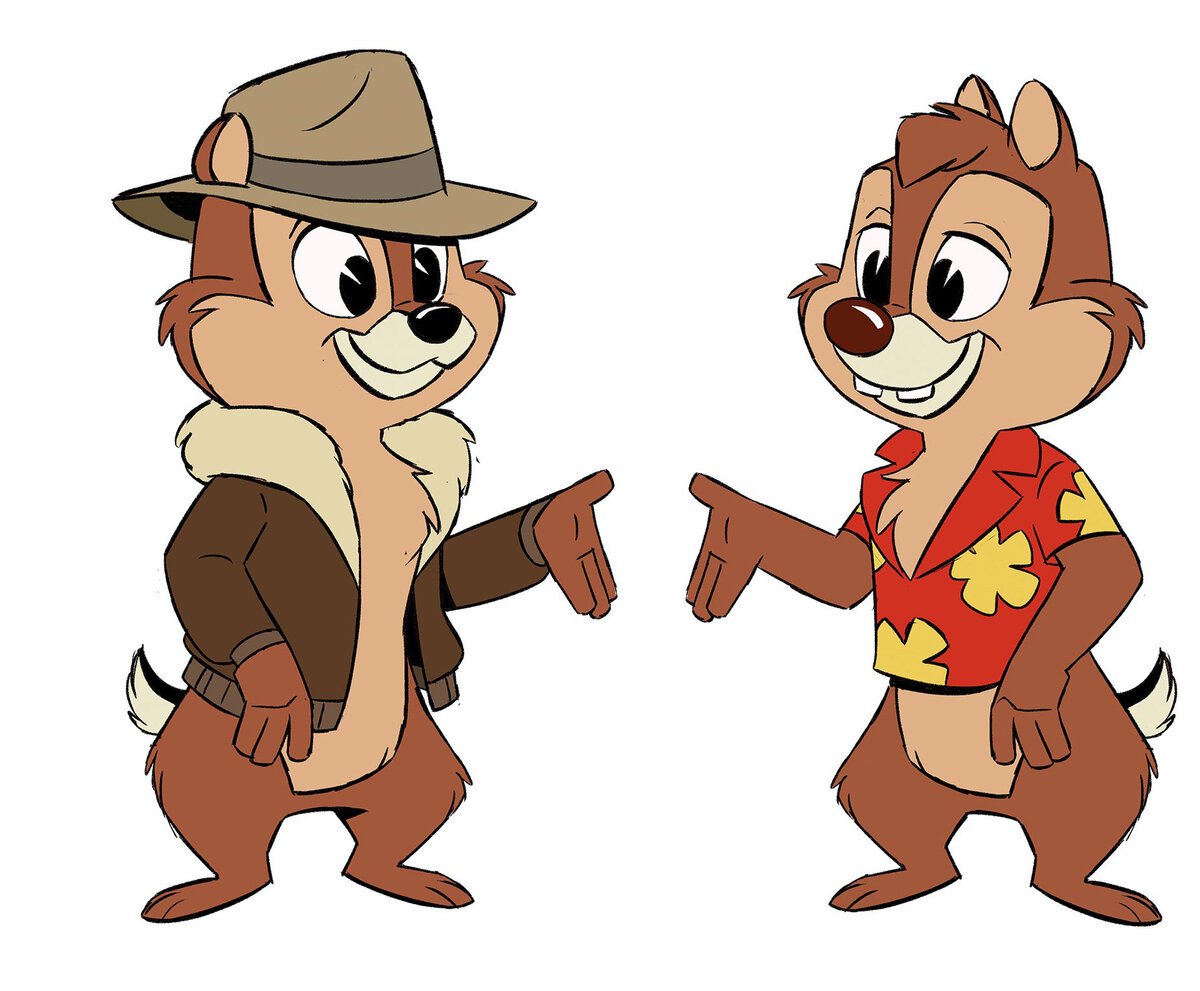 Сравните дроби:
>
<
>
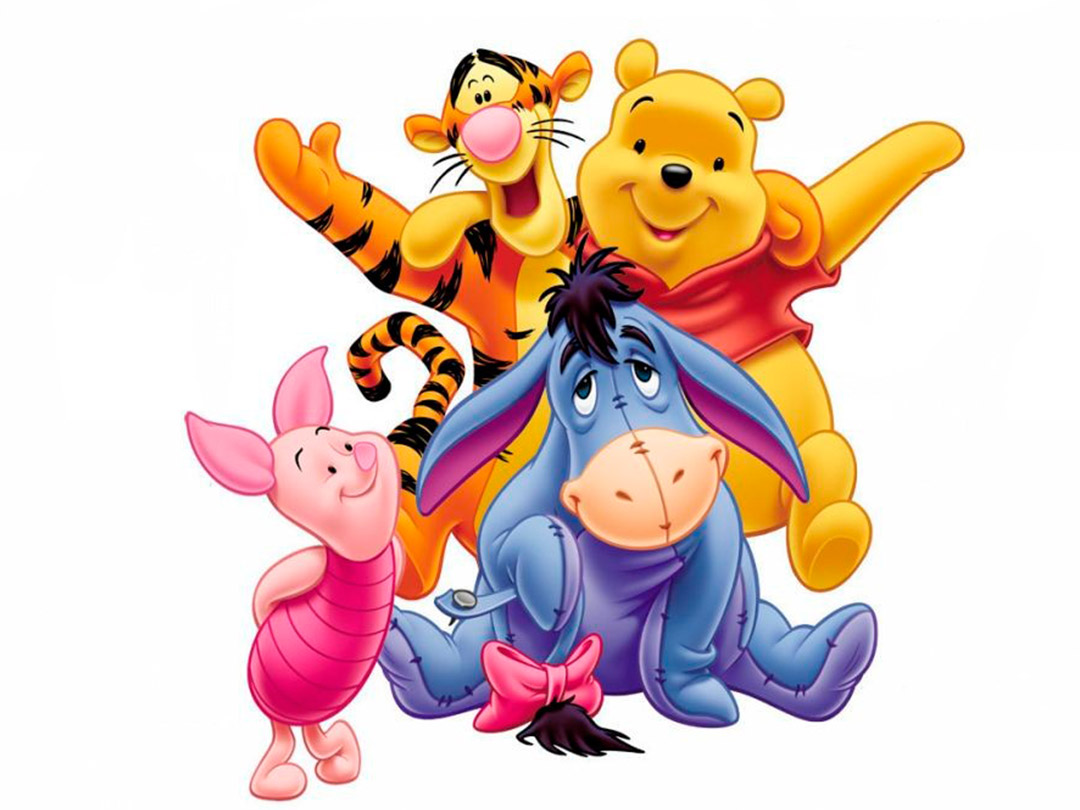 Из двух дробей с одинаковыми знаменателями больше та, у которой числитель больше, а меньше та, у которой числитель меньше.
Сравните дроби с единицей:
<
>
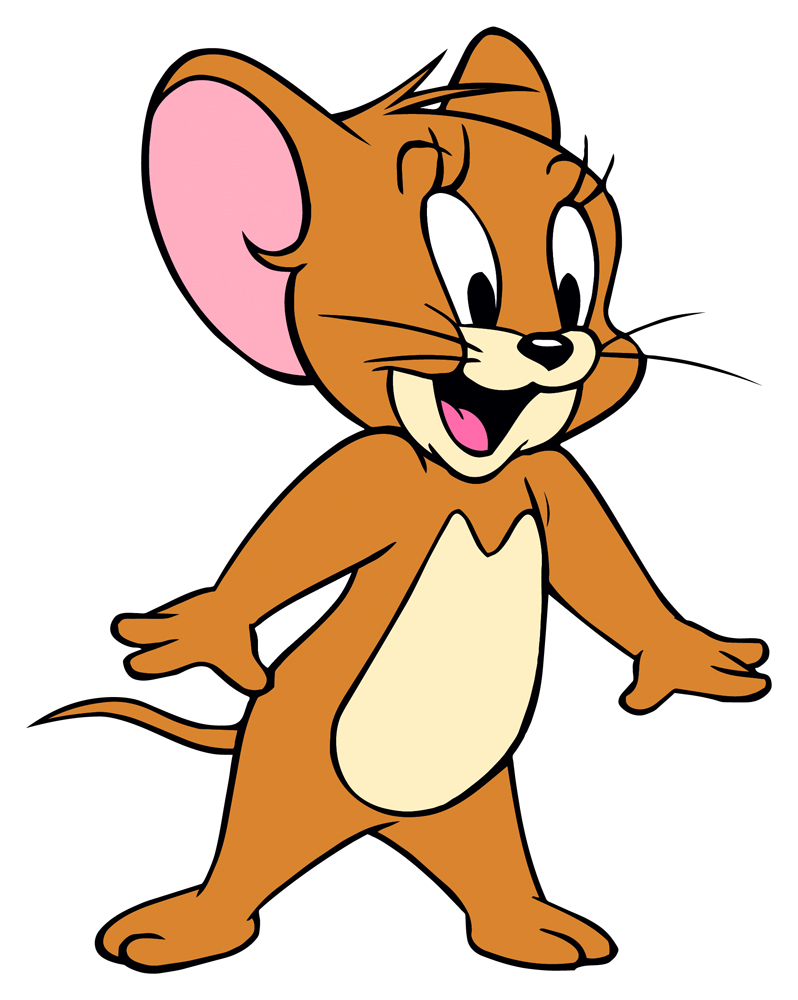 Каждая неправильная дробь больше любой правильной дроби, а каждая правильная дробь меньше любой неправильной дроби
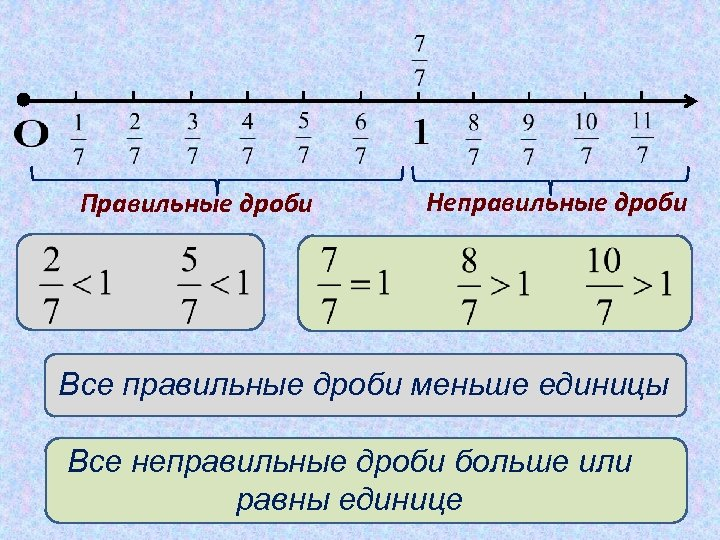 Сравните дроби:
>
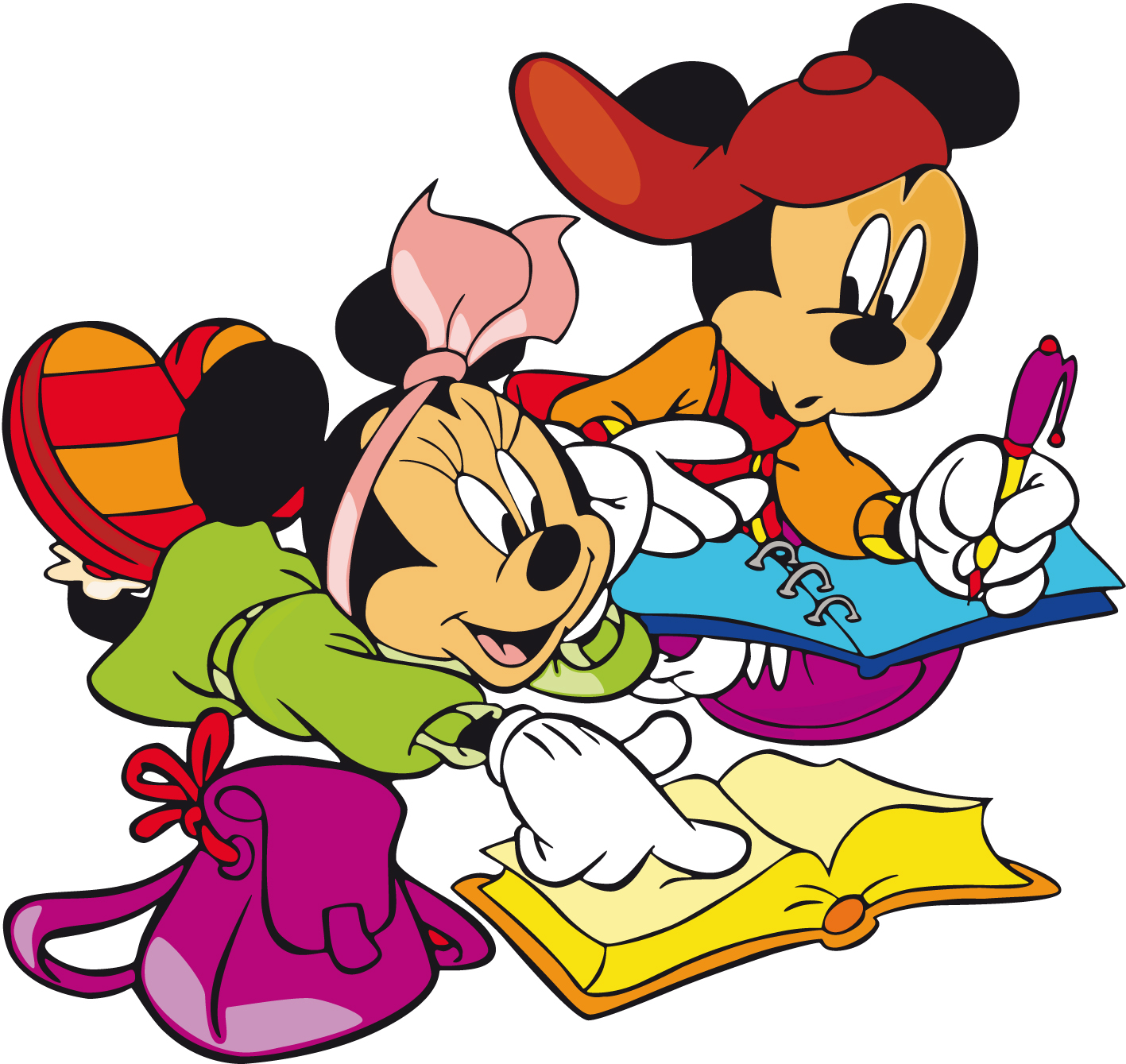 Из двух дробей с одинаковыми числителями больше та, у которой знаменатель меньше
Задание 1.
Мама испекла разные пирожки. С яблоками – 9 штук, с капустой – 13, с повидлом – 11. Какую часть общего количества пирожков составляют пирожки с яблоками? С капустой? С повидлом?
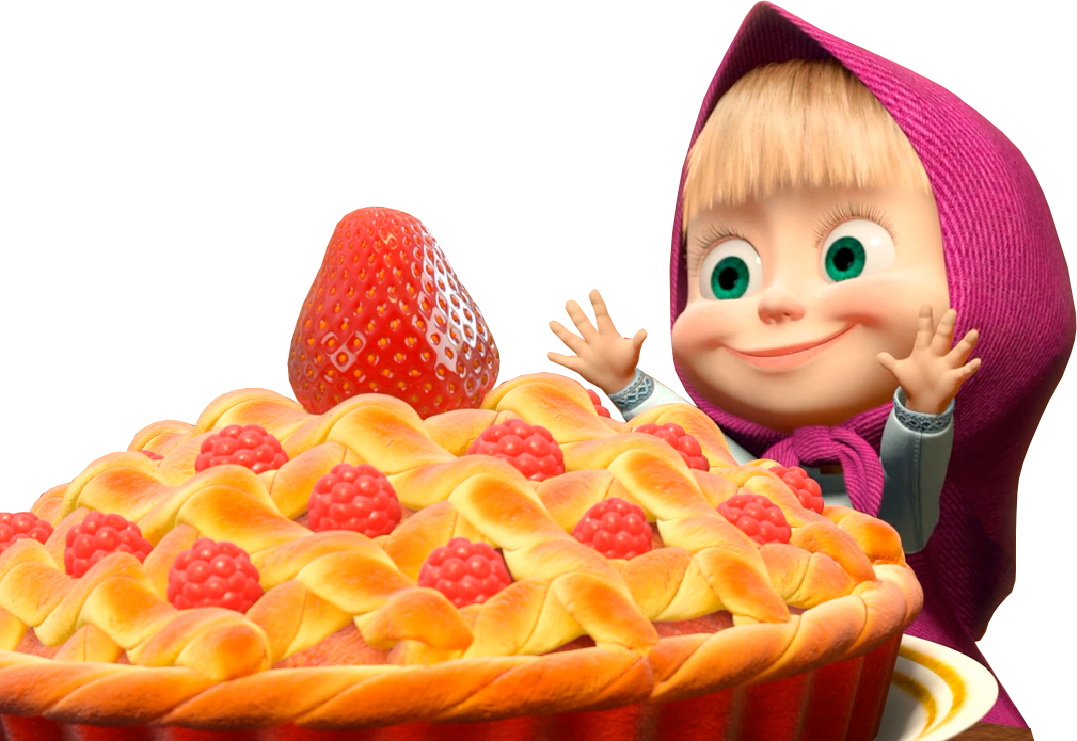 Задание 2.
а) Половина числа равна 18. Найдите это число;
б) Треть числа равна 27. Найдите это число;
в) Три четверти числа равны 60. Найдите это число.
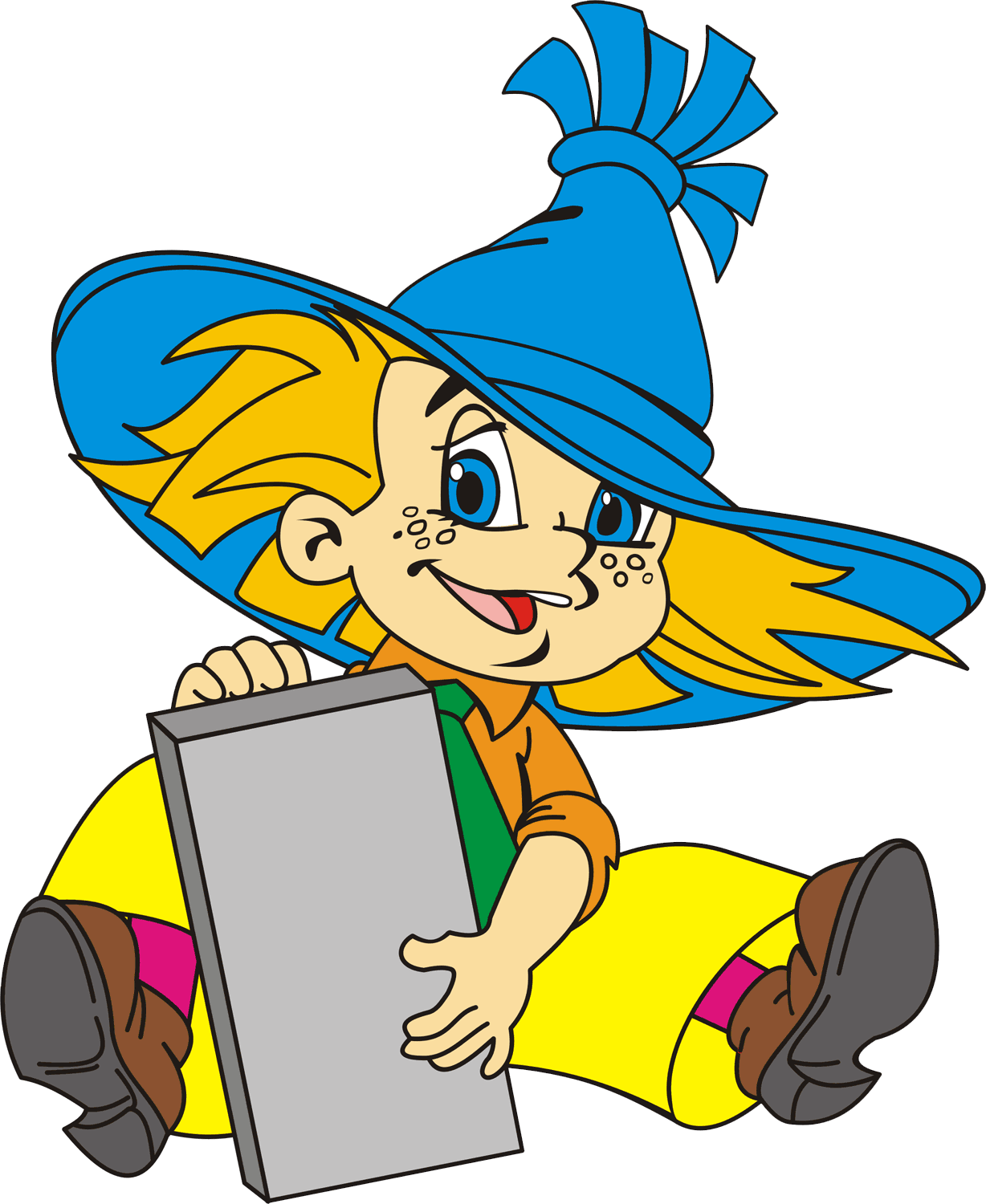 Задание 3.
а) Сколько килограммов в центнере? 
б) Во сколько раз центнер больше килограмма? 
в) Какую часть центнера составляет 1 кг? 
г) На сколько центнер больше килограмма?
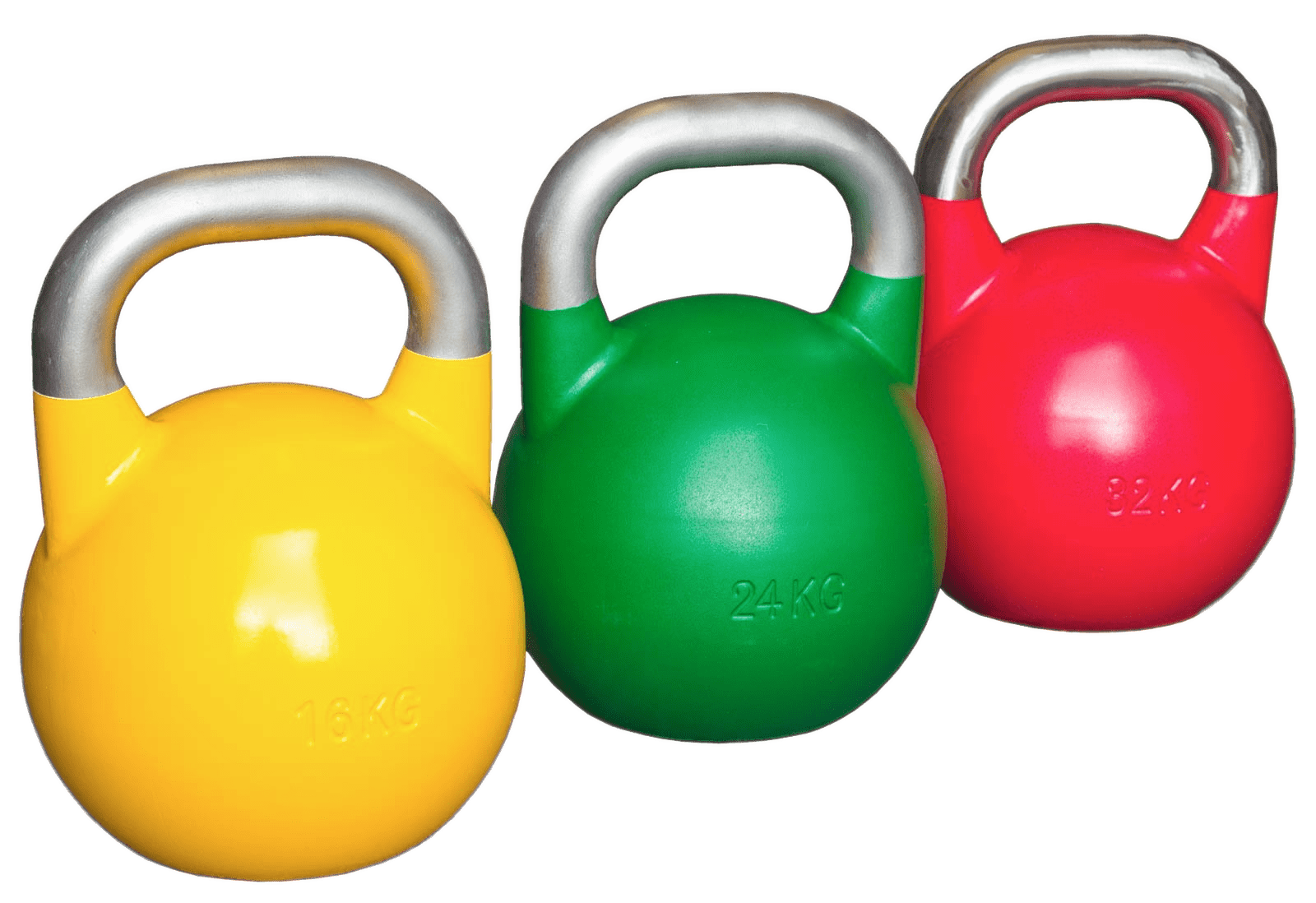 Домашнее задание:
№ 724, № 728.
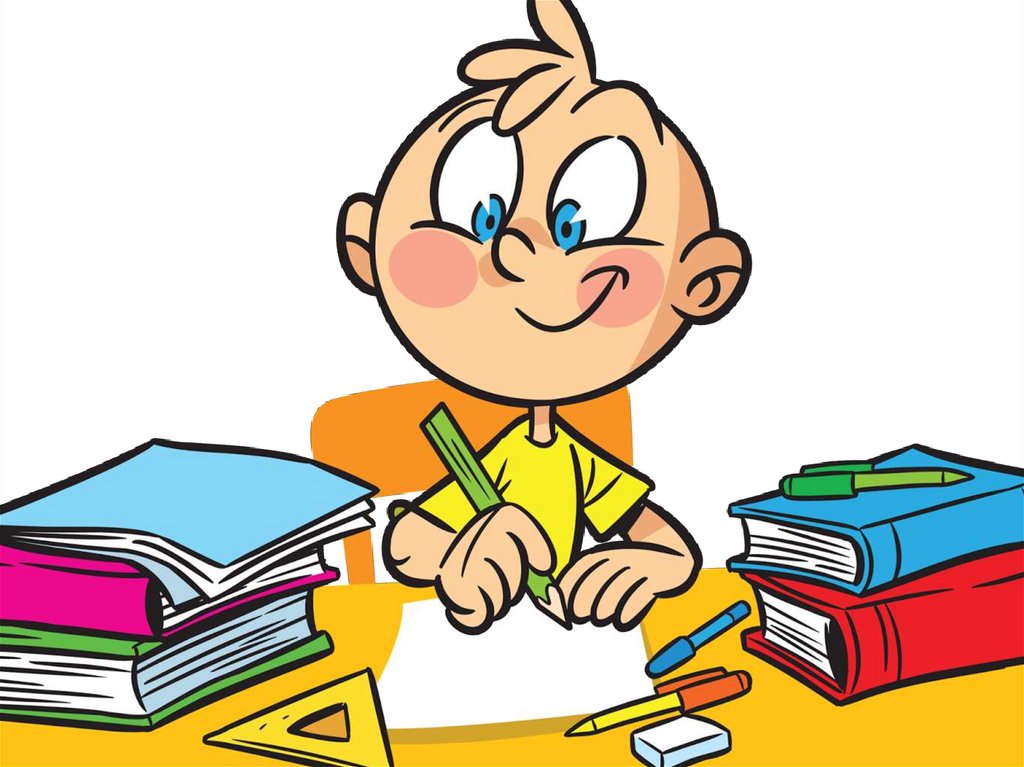